Introduction to Qualitative Research
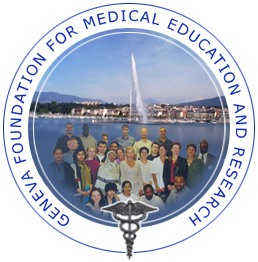 Training course in research methodology, research protocol development and scientific writing
Geneva 2024
Dr Khalifa Elmusharaf MBBS, PgCert, PgDip, FRSPH, FFPH, MRSTMH, IPMA®C, PhDAssociate Professor in Public Health
Director of Public Health ProgrammeUniversity of Birmingham Dubai, United Arab Emirates
Learning outcomes
By the end of the presentation, you should be able to:
Describe what is qualitative research 
Demonstrate the differences between Qualitative & Quantitative research 
Understand the basic concepts of Qualitative studies: 
Characteristics of qualitative research
Bias
Triangulation
Trustworthiness
Case study 1Malaria
A group of researchers from University of Limerick worked in a village in South Sudan. They did a survey of villagers and asked them what were the most serious problems. The villagers said that one of the most serious problems was malaria. 

The researchers tested the blood of some of the villagers and found that malaria was very common. They gave people in the village bed-nets soaked in insecticide and told them that using the nets would decrease malaria. 

The people started using the nets. The research team tested the blood of the people and found that there was a big reduction in malaria for those people who used the nets. So they felt the program was successful.
Case study 1
Later some other researchers came to the village. They found the people no longer used the nets. They said that they didn’t work. 

The villagers were sceptical of outsiders and were less interested in cooperating in programs to reduce malaria.

Question:
What are possible reasons that the people stopped using the nets?
Case study 1the real reason:
In this case the reason the villagers stopped using the nets was a misunderstanding. By ‘malaria’ the researchers meant infection with the malaria parasite. But the villagers meant all fevers. Therefore, although the number of ‘malaria infections’ decreased, the total number of ‘all fevers’ did not change much in the community’s eyes. 
For this reason, they felt the nets did not work against what the community called ‘malaria’ and abandoned using the nets.

Question:
Ask yourself: How could we have discovered the real reason?
Qualitative Research
Qualitative research is an approach to obtain a lot of in-depth information from people. The aim is to understand WHY people think and behave the way they do. Because we spend a lot of time with people to get this information we usually can only talk with a FEW people.
Qualitative research is a form of social inquiry that focuses on the way people interpret and make sense of their experiences and the world in which they live, and understand the social reality of individuals, groups and cultures.
Qualitative Research
This is different from quantitative methods like surveys and case control studies. In quantitative research we obtain relatively little detailed information from each person. This is because with quantitative methods we are interested in describing WHAT people do (things like how many people have had vaccinations) - without really wanting details about why the situation is like that. Because we need less time with people to get this information, we can interview A LOT OF people.

Both qualitative and quantitative methods are important, and whether we use one or the other depends on what we are trying to learn.
Quantitative approaches are important and solve many type of research problem. Qualitative research is appropriate for different type of questions.
Differences between qualitative & Quantitative research
Differences between qualitative & Quantitative research cont’d
Differences between qualitative & Quantitative research cont’d
Differences between qualitative & Quantitative research cont’d
Basic concepts of Qualitative studies
Characteristics of qualitative research
Aims of qualitative researchers
Be Flexible
We need to be FLEXIBLE when carrying out a qualitative study. 

There are many methods we can use to achieve the same learning objective. 

Also, we can ask different kinds of questions to learn the same information. 

So, if we find that a method or question we are using isn’t being understood or isn’t working well, we can change methods or use a different question. 

This is unlike a household survey where methods and questions are fixed before we start collecting data.
Bias
“Bias means having only part of the truth, but we use the information as if it were the whole truth”

Since bias is having only part of the truth, we reduce bias by getting more information. 

We get more information by looking at something in different ways.
Case study 2The Mountain
Think of a mountain. If you were standing in one place looking at a mountain and tried to describe it, you would only see one side. 

So, your description would be biased. You would need to stand at different places to be able to see the whole mountain and really describe all of it.

But even then, the description would be biased because you may prefer to describe some things and not others.
Case study 2 cont’dThe Mountain
Therefore, we should bring in other people and ask them to describe the mountain also. 

But even then, the description is biased because we are all looking at the mountain with the same method, our eyes.

We should use different methods, like using a telescope as well as our own eyes, to get a more complete description.
Case study 2 cont’dThe Mountain
But the description is still biased because we are all looking at the mountain at the same time of year. 

Some months there may be snow on the mountain but not at other times, so we would want to look at different times of the year.

There is a name for reducing bias by using different ways to study the same thing. It is called TRIANGULATION. We do this, triangulation, in qualitative studies to describe populations instead of mountains.
Triangulation
Reduce bias by using team members with different experiences and perspectives
Continuously cross-checking information using different methods and types of informants
Actively identify bias at the end of each day
Decide how to manage bias in days ahead

Levels of triangulation 
Data 
Investigators 
Methods
Information
Trustworthiness
We sometimes say that we trust a person. With this we mean that his behaviour is predictable in that similar behaviour is expressed at different occasions and we believe that the person is not lying. A trustworthy person is someone who tells us the “truth” and dose so consistently.

What then, is trustworthy research?
How can we judge what findings are worth believing?

Several criteria have been established within both quantitative and qualitative research to judge their trustworthiness or rigor:
Four Criteria for assessing trustworthiness
1) Truth Value: Credibility
The ability of the study to capture what the research really aimed at studying, meaning that the result are not simply the product of research design errors, misunderstandings, or influence of unknown factors.



= Internal validity in quant
How can we improve the credibility of a study?
Prolonged Engagement (Stay in the field until data saturation occurs.) 
counters distortions from researcher's impact on the context 
limits researcher biases 
compensates for effects of unusual or seasonal events

Persistent Observations (Consistently pursue interpretations in different ways in conjunction with a process of constant and tentative analysis. Look for multiple influences. Search for what counts and what doesn't count)
How can we improve the credibility of a study? Cont’d
3. Triangulation (The best way to elicit the various and divergent constructions of reality that exist within the context of a study is to collect information about different events and relationships from different points of view.) 
ask different questions 
seek different sources 
utilize different methods

4. Referential adequacy (What materials are available to document your findings? Video tape provides a good record, but it can be obtrusive.)
How can we improve the credibility of a study? Cont’d
5. Peer Debriefing (This is done with a similar status colleague (not with a junior or senior peer) who is outside the context of the study and who has a general understanding of the nature of the study and with whom you can review perceptions, insights, and analyses.) 
tests working hypotheses 
helps develop next step 

 6. Negative case analysis: involves the conscious search for data that don’t fit the current working hypothesis, within existing data as well as in planned data collection.
How can we improve the credibility of a study? Cont’d
7. Member Checks : is an activity that entails brining back the results to the members of the studied group. At different levels:
Transcripts
Preliminary report

corrects errors 
provides additional information 
puts respondent on record 
assesses the overall adequacy of the data in addition to individual data points
2) Applicability: Transferability
Thick Description 
Because transferability is a naturalistic study depends on similarities between sending and receiving contexts, the researcher collects sufficiently detailed descriptions of data in context and reports them with sufficient detail and precision to allow judgments about transferability to be made by the reader.

Purposive Sampling 
	In contrast to random sampling that is usually done in a traditional study to gain a representative picture through aggregated qualities, naturalistic research seeks to maximize the range of specific information that can be obtained from and about that context by purposely selecting locations and informants that differ.
3) Consistency: Dependability
An inquiry must also provide its audience with evidence that if it were replicated with the same or similar respondents (subjects) in the same (or a similar) context, its finding would be repeated

Increasing Dependability
	To enable readers of the research report to develop a thorough understanding of the methods and their effectiveness, the text should include sections devoted to:
3) Consistency: Dependability cont’d
The research design and its implementation, describing what was planned and executed on a strategic level;

The operational detail of data gathering, addressing the minutiae of what was done in the field;

Reflective appraisal of the project, evaluating the effectiveness of the process of inquiry undertaken.
4) Neutrality: Confirmability
To what extent are our findings affected by personal interest and biases

This is the degree to which the findings are the product of the focus of the inquiry and not of the biases of the researcher.)

Confirmability Audit Trail 
An adequate trail should be left to enable the auditor to determine if the conclusions, interpretations, and recommendations can be traced to their sources and if they are supported by the inquiry
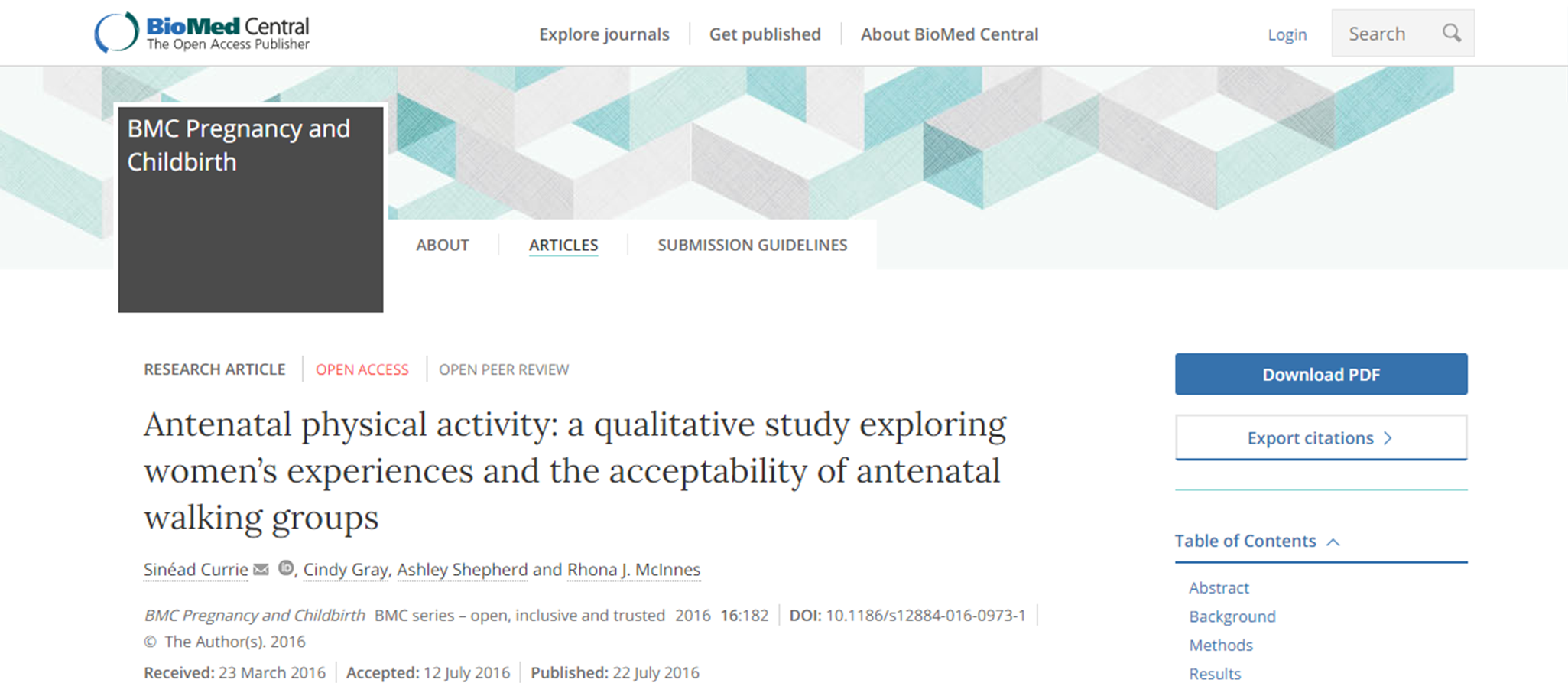 An example of a qualitative study
https://doi.org/10.1186/s12884-016-0973-1